ESC Region XI Module Two B  Studying Local Data for Region XI Fort Worth Partners
All AVATAR artifacts :
 http://www.ntp16.notlb.com/avatar
[Speaker Notes: Notes are added.]
Examine State, Regional, District and Post-Secondary Indicators of College Readiness and Success Data

Identify District and Post-Secondary Vertical Alignment Outreach Activities

Create ESC Region XI Project AVATAR Action and Sustainability Plans
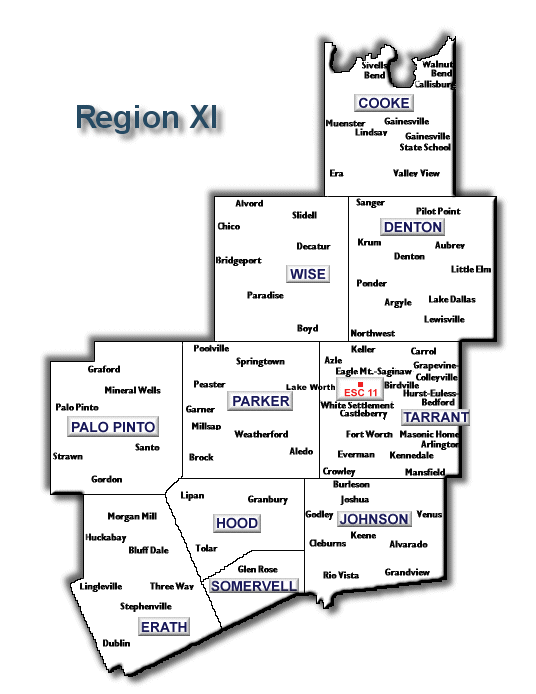 North Texas Regional
 P-16 Council
Tarrant County                  College and Hill College
University of North Texas
Fort Worth ISD and Burleson ISD
ESC Region XI
ESC Region XI AVATAR Partners
Scaffolding
Student
Success
State Indicators of Readiness and Success
What is the Purpose of Studying and Collecting Student Data Research?
Reinforces the importance of using data as the basis for all AVATAR decision-making 


Provides opportunity for comparison of regional data and state data by Vertical Alignment Teams.
As You Examine the Data
To what extent do local students progress from high school to college?
Are there differences by discipline in college readiness?
How does student readiness for college vary by ethnicity?  What factors contribute to the gaps?
What colleges do local students attend?
As You Examine the Data
To what extent do local students take advantage of college readiness programs (AP/IB, dual credit, core completion)?
How does developmental education influence college readiness and success locally?
How do local students fare when they transfer to other institutions?
How do local data compare the that of the state?
Group Discussion: Analyzing the Data
Name significant patterns of readiness evidenced by advancement to next education level and lack of readiness in certain areas evidenced by individuals falling through along the regional pipeline.
What other factors may be influencing the data?
What are other supports to college and career  readiness in the region? (ECHS, Dual Credit, Non-Profits)
State and Regional Data Sources
High school data are from the Texas Education Agency, Testing and Accountability, AEIS.  
K-12 and higher education data are from the Texas Higher Education Coordinating Board, Data Resources and Tools.  
If your partner IHE is a private institution, you may need to ask for local data.
TEA State and District 
 Academic Excellence Indicator System
(AEIS) Data
TEA AEIS Data All Texas Public High Schools, 2010-11
Student Body:
*State Comparison:
Minimum   17.2%
Recommended   82.8%
TEA AEIS Data All Texas Public Schools, 2010-11
Ethnicity of Student Body in Percentages:
TEA AEIS Data All Texas Public Schools, 2010-11
Other Descriptors of Student Body in Percentages:
*At risk of dropping out of school based on performance and status indicators listed in the AEIS Glossary.
TEA AEIS DataAll Texas Public High Schools, 2010-11
Percent  Enrolled in Advanced Course/Dual Enrollment:
TEA AEIS Data All Texas Public High Schools, 2010-11
AP/IB Percentage Tested
IP PercenAP/IP Percentage Tested
tage TestedAP/IP Percentage Tested
AP/IP Percentage Tested
AP/IB Percent Examinees Met or Exceeded Criteria
TEA AEIS Data All Texas Public High Schools, 2010-11
Texas Success Initiative, English Lang Arts, Percent Passing
IP PercenAP/IP Percentage Tested
tage TestedAP/IP Percentage Tested
AP/IP Percentage Tested
Texas Success Initiative, Math, Percent Passing
TEA AEIS Data All Texas Public High Schools, 2010-11
Percentage College Ready Graduates, Class of 2010
District AEIS Data
Examine District AEIS College Readiness Indicators Data
Advanced Course/Dual Enrollment Completion
RHSP/DAP Graduates
AP/IB Percent Tested
Texas Success Initiative, 
English Language Arts
Mathematics
College-Ready Graduates
English Language Arts
Mathematics
Both Subjects
Identify Sharing Next Steps 
Create a Chart District AEIS College Readiness Indicators Data to Share with Colleagues
Texas Higher Education Coordinating Board (THECB) Data
P-16 Data from THECBAll Texas Public High Schools, 2011
Public Higher Education First Year Grades of High School Graduates in FY 2010

These data are available by school district and high school for schools with more than 25 students.  State level data are not available.
P-16 Data from THECBAll Texas Public High Schools, 2011
*Includes GED recipients as well as high school graduates.
Participation Data from THECBFirst Time Undergraduates, 2011
Enrollment Total & by Ethnicity, Summer/Fall, ‘11
Participation Data from THECBStatewide Enrollment, 2011
Enrollment Totals by Institutional Type, Fall, 2011
P-16 Data from THECBDual Credit Enrollment by Type of Texas Public IHE, 2011
IHE Students by Prior Dual Credit Enrollment
Participation Data from THECBAll Texas Institutions, 2011Developmental Education, First time Cohort Tracked for 3 years; 2008 cohort for 2-year IHEs and 2005 cohort for 4-year
*First time in college
Student Migration Data from THECBStatewide Summary, 2011Fall 2009 to Fall 2010
Academic Performance of Transfer Students fromTexas Colleges, 2011Developmental Education vs. No Developmental Education, Fall 2010
Fall 2010 Transfers
Academic Performance of Transfer Students fromTexas Colleges, 2011Academic and Technical Associate Degree Transfers, 2010
Fall 2010 Transfers
Academic Performance of Transfer Students fromTexas Colleges, 2011Core Curriculum and Field of Study Complete, 2010
Fall 2010 Transfers
Success Data from THECB6-year graduation rate and persistence for Fall 2004 Cohort
Degree-seeking  fulltime and part-time undergraduates
Success Data from THECB6-Year Baccalaureate Graduation Rate of First-time, Full-Time Degree-seeking Students, 2005 entry
Postsecondary Two Year
 and 
Postsecondary Four Year Partner 
THECB Resume Data

http://www.thecb.state.tx.us/apps/resumes
Texas High School Graduates from 2010 Enrolled in Texas Public or Independent Higher Education in 2011
Examine District and Campus THECB Data

Discuss Vertical Alignment Concerns

Identify Next Steps
Next Steps
Create AVATAR Project Action and Sustainability Plans
Identify Vertical Alignment Outreach Activities  beyond ESC Region XI AVATAR Project Meetings
Identify ESC Region XI AVATAR Meeting Schedule
Fall 2012 (October 16, 2012 and additional meeting)
Spring 2013 (two meetings)
Next Meeting – Review Post-Secondary Course Syllabi and Reference Course Profile Information
Next Steps
Identify ESC Region XI AVATAR Meeting Schedule
Fall 2012 (October 16, 2012 and additional meeting)
Spring 2013 (two meetings)
Next AVATAR Meeting – 
Review Post-Secondary Course Syllabi and Reference Course Profile Information 
Work on the AVATAR Project Action Plan Product
3-2-1 Debrief
3 new or confirmed ideas

2 ideas to share with others

1 idea that changes your daily work